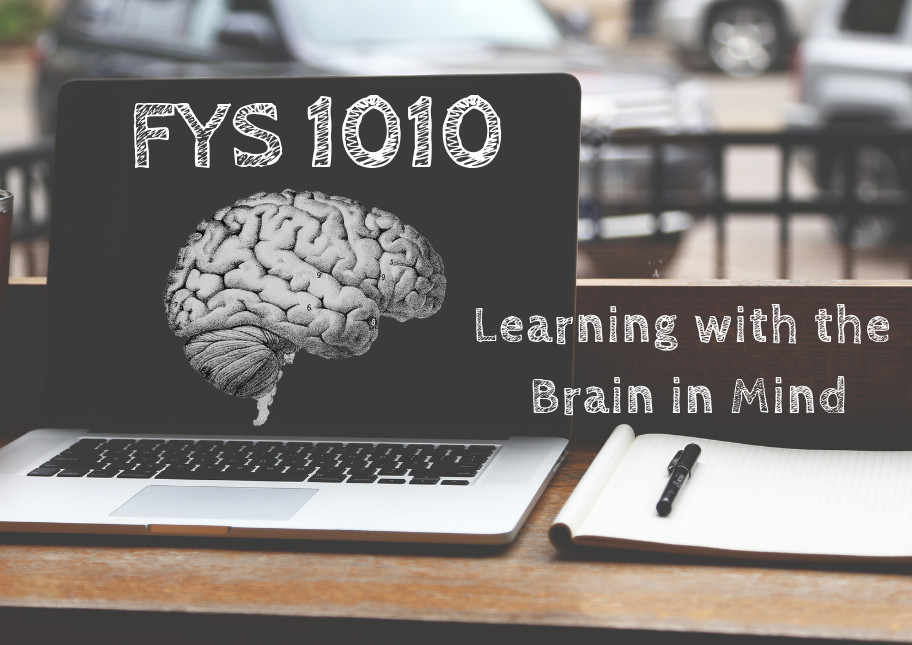 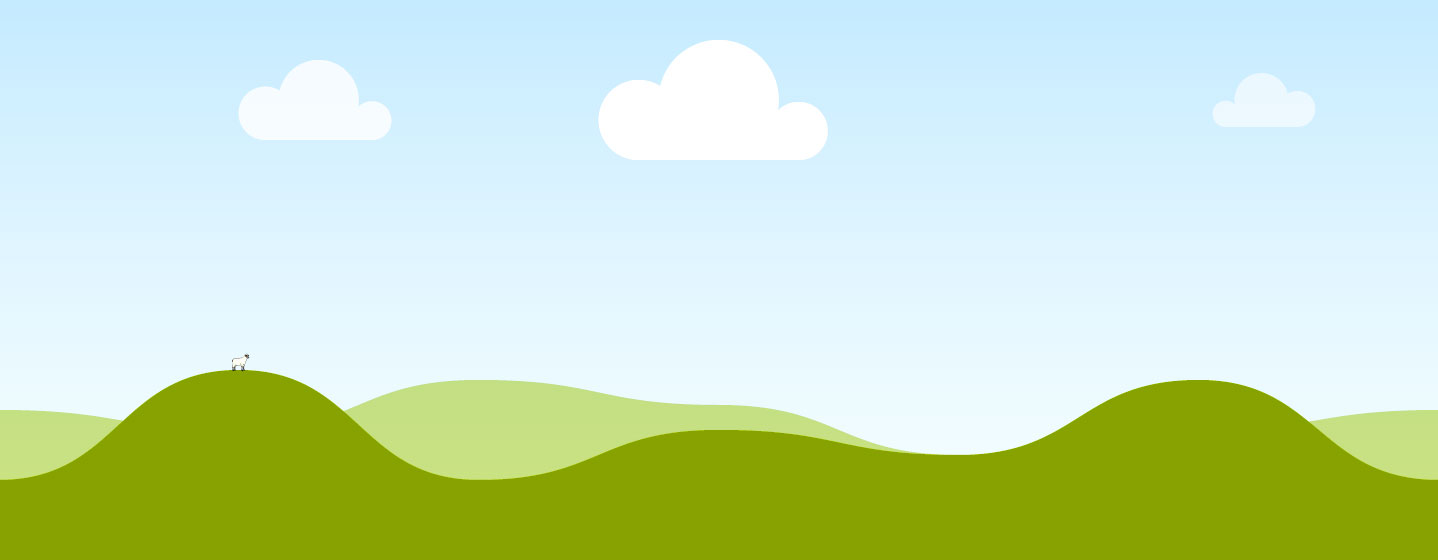 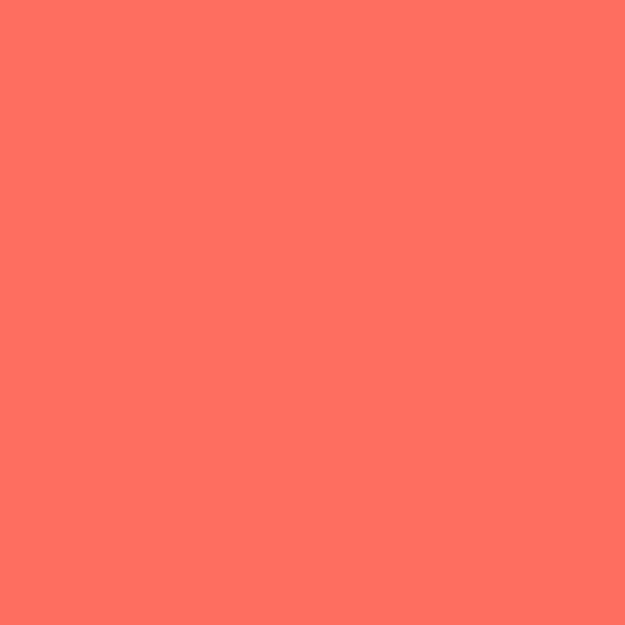 Week 3
The Brain Science Behind the A's
TODAY WE'LL DISCUSS
Study habits to ditch
 Evidence-based study  strategies
 Memory as it relates to  learning
Implementing the Study Cycle
CYCLE OF ACADEMIC DOOM
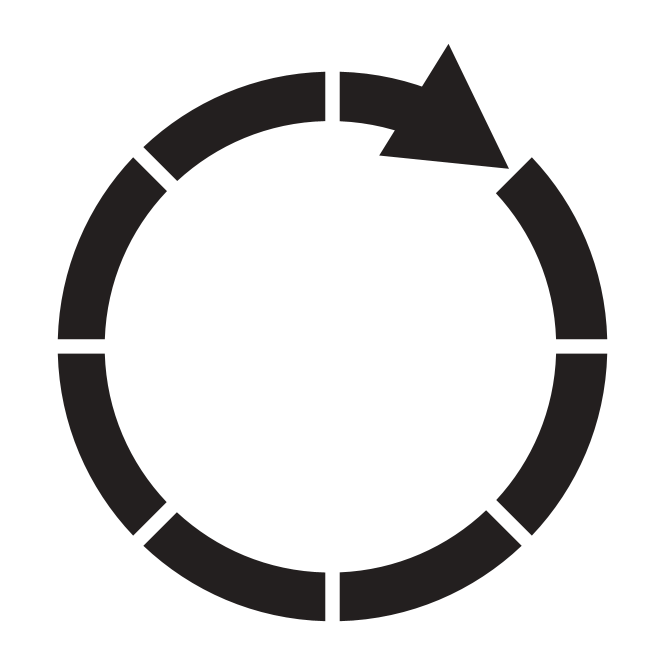 Poor grade = Zero academic motivation. Why bother?
Unable to focus in lecture...material is brand new
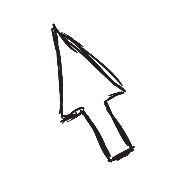 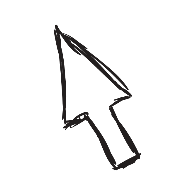 Major cram session. Zero sleep. Irritated at everything.
Can't focus, start to zone out...I'll teach it to myself later.
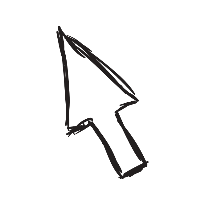 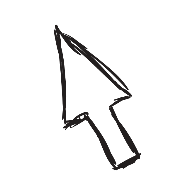 2 weeks later, can't remember anything from that chapter
Stress and panic because exam is quickly approaching
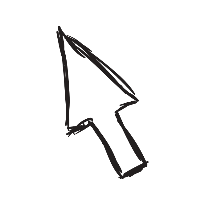 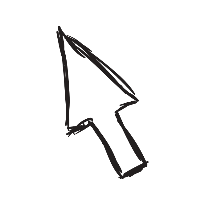 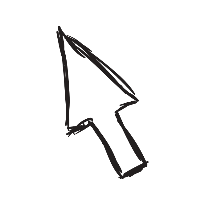 STUDY HABITS TO DITCH
going over your notes
cramming
aimlessly highlighting
repeatedly rereading text
trying to memorize without understanding content
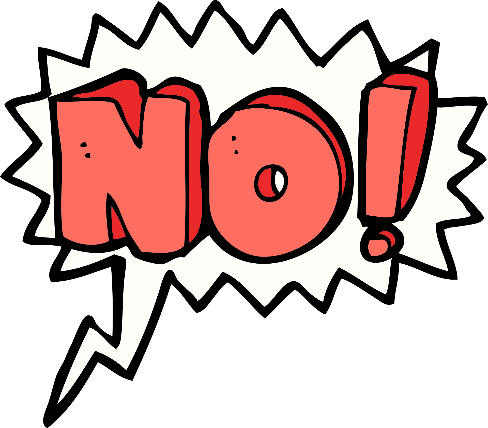 FORMULA FOR SUCCESS
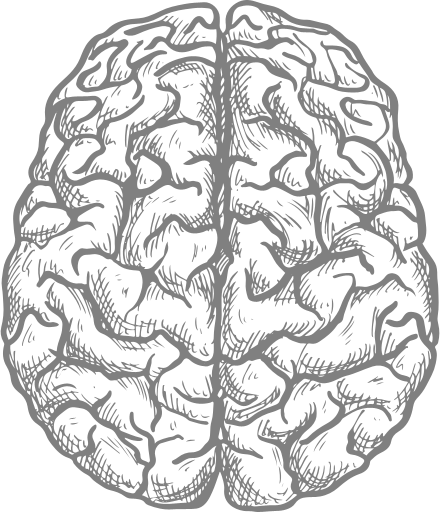 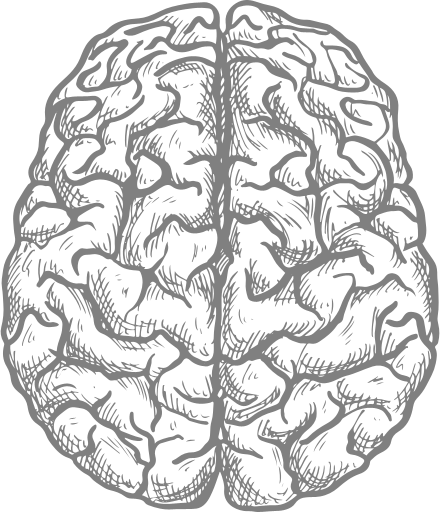 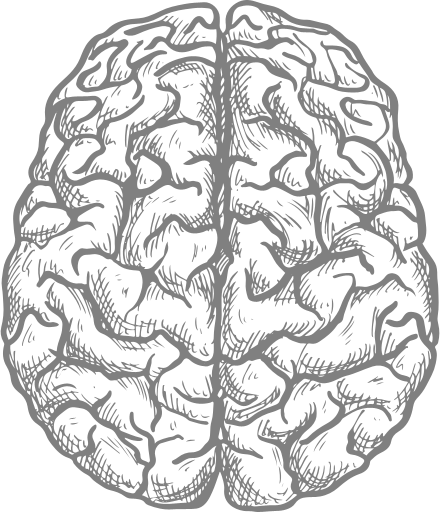 test your 
comprehension
short, frequent reviews
easy to retrieve material
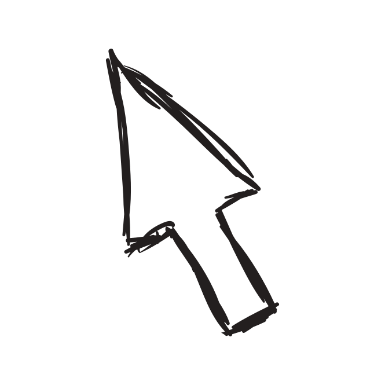 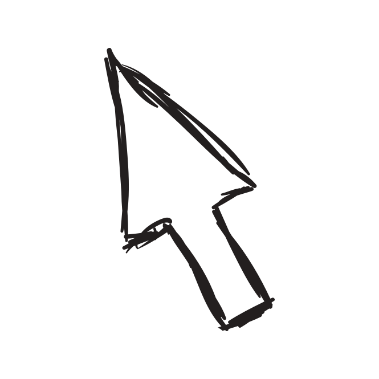 BRAIN-BASED STUDYING
Summarize in your own words
Teaching to others
Concrete examples
Spaced practice
Dual Coding
Retrieval Practice
Interleaving
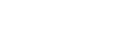 test comprehension
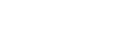 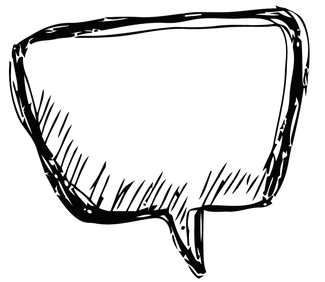 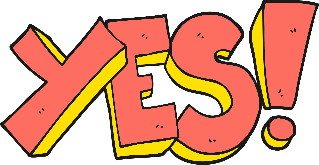 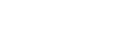 short, frequent reviews
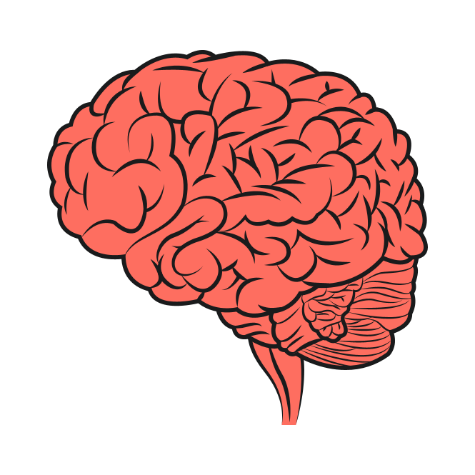 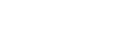 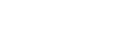 mix it up!
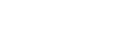 WHY WE FORGET
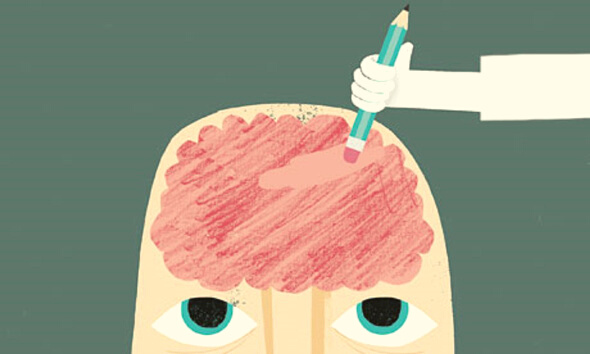 4 corners activity
MEMORY AND LEARNING
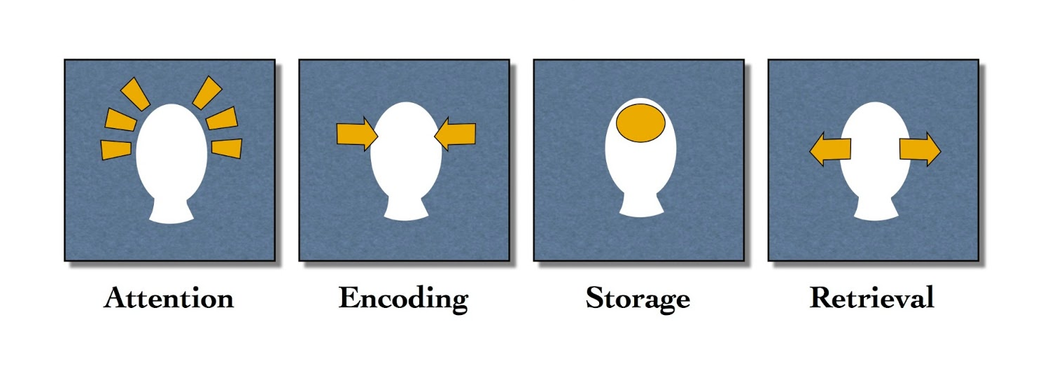 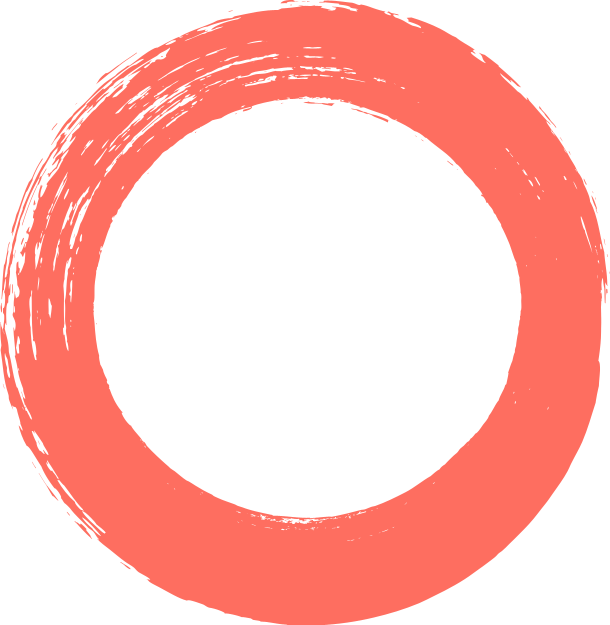 Retrieval of learned information is essential to retain the info in the long-term memory, where it will be readily available during exams.
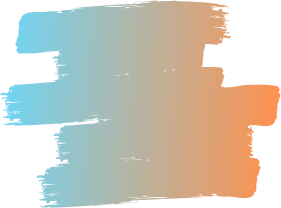 MORE IMPORTANT THAN WHAT YOU PUT INTO THE BRAIN IS HOW OFTEN YOU RETRIEVE IT.
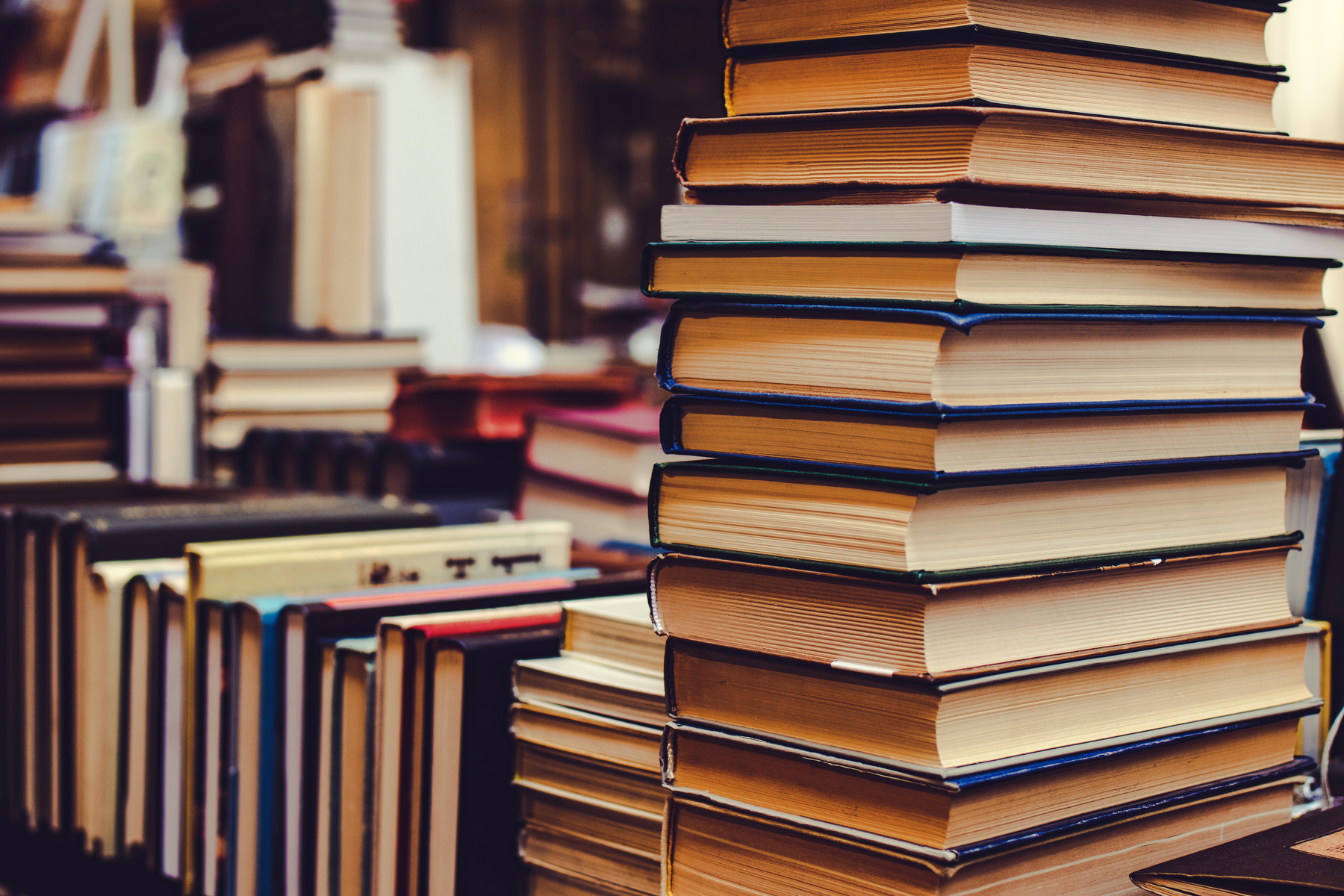